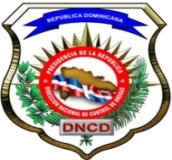 DIRECCION NACIONAL DE CONTROL DE DROGASDNCDREPUBLICA DOMINICANA“AÑO DEL DESARROLLO AGROFORESTAL”
ESTADISTICAS GESTION OAI
DURANTE EL AÑO 2016
1
Solicitudes de información recibidas
2
3
4
5
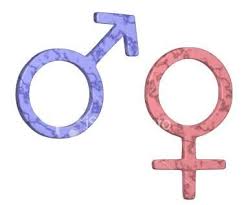 SOLICITUDES ATENDIDAS POR GÉNERO
6
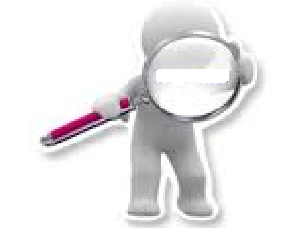 7
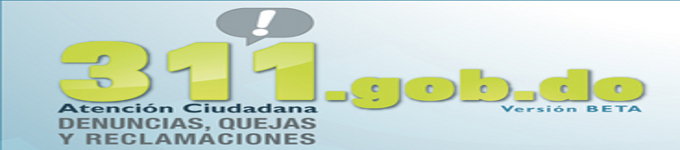 8